Boosting Your Workplace Brilliance with AI
Jacquie Harrison
IT Project Manager
HRSD
[Speaker Notes: They say the artificial intelligence is the futreu – if that is true, let me demystify it for you
Get ready for a journey into the world to .  It likes science fiction without the aliens …. yer]
Agenda
Where to find ChatGPT
Understanding ChatGPT
Optimizing ChatGPT usage: wording matters!
Creating effective prompts
Harnessing the power of ChatGPT: practical examples
Understanding limitations and risks
Ensuring ethical and responsible use of ChatGPT 
Staying ahead with ChatGPT: growth and adaptability
Where do I find CHAT-GPT?
Free Version
https://chat.openai.com/
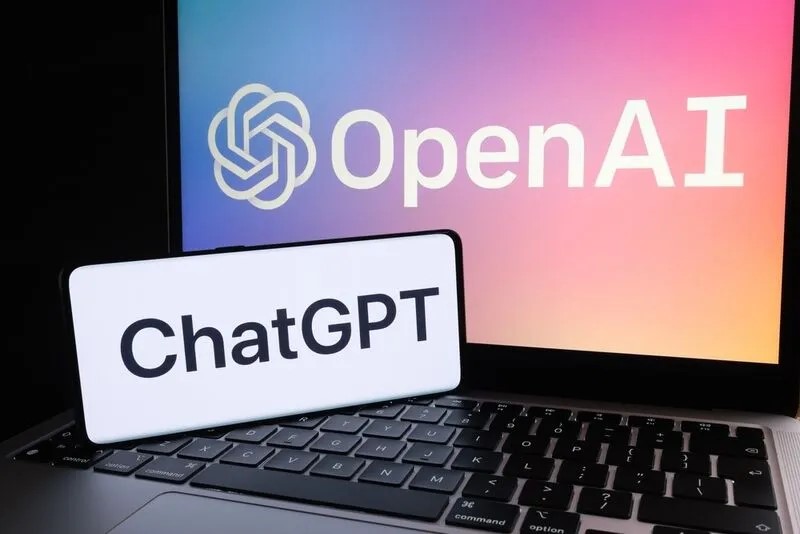 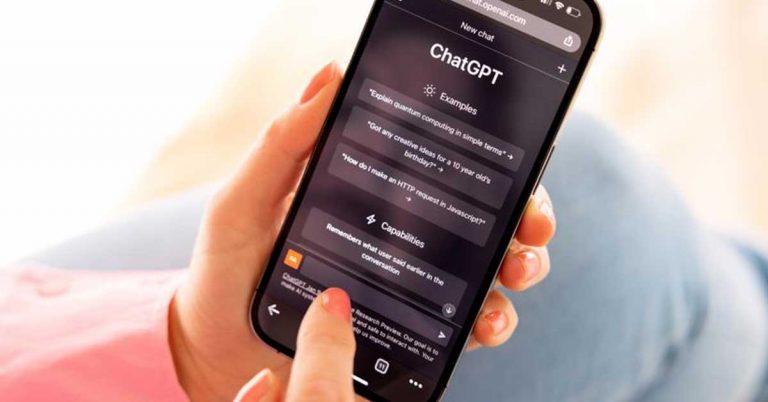 This Photo by Unknown Author is licensed under CC BY-NC
This Photo by Unknown Author is licensed under CC BY-NC-ND
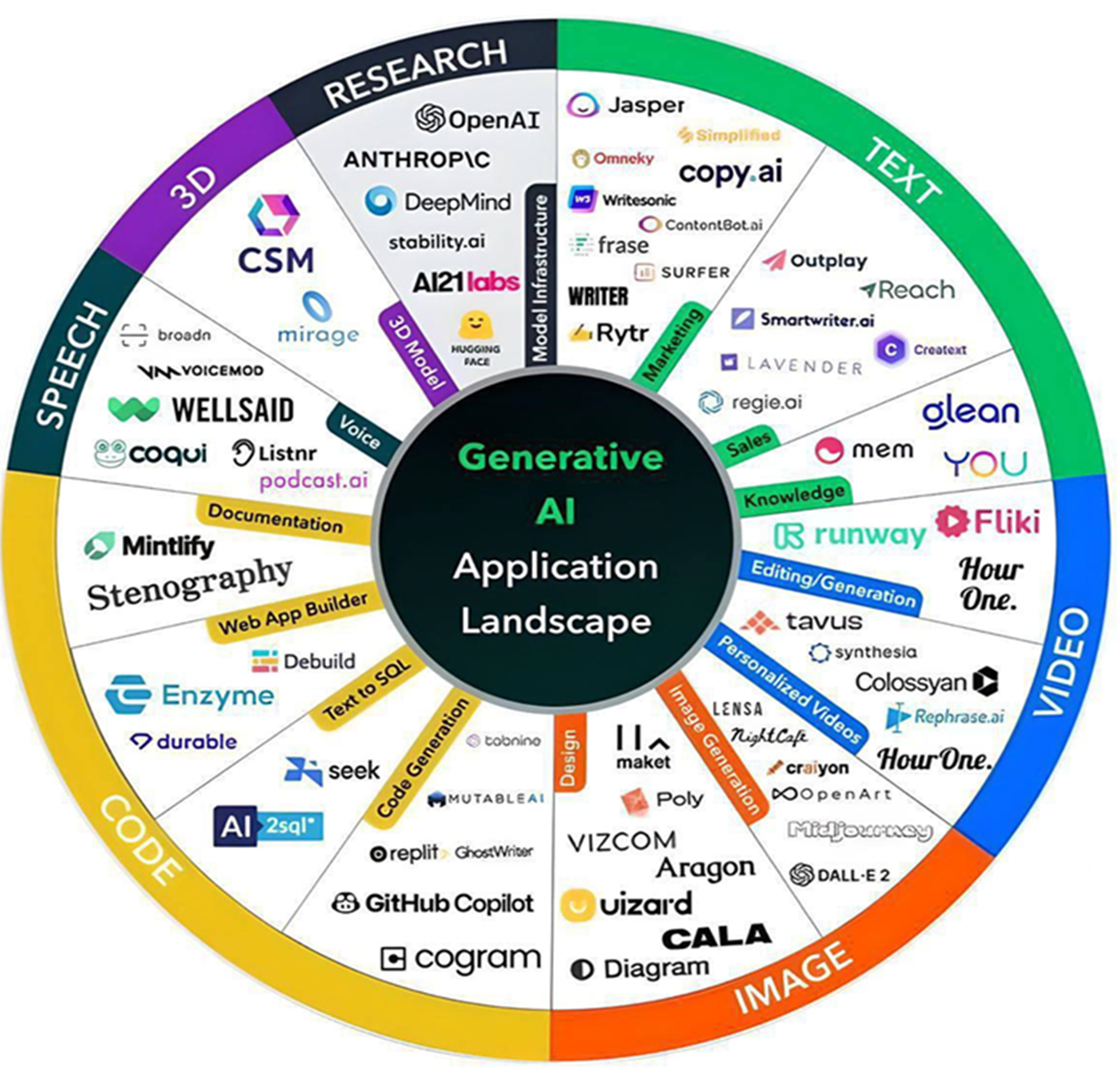 AI Options
What Is CHATGPT
Natural language processing chatbot driven by generative AI technology that allows you to have human-like conversations and much more.
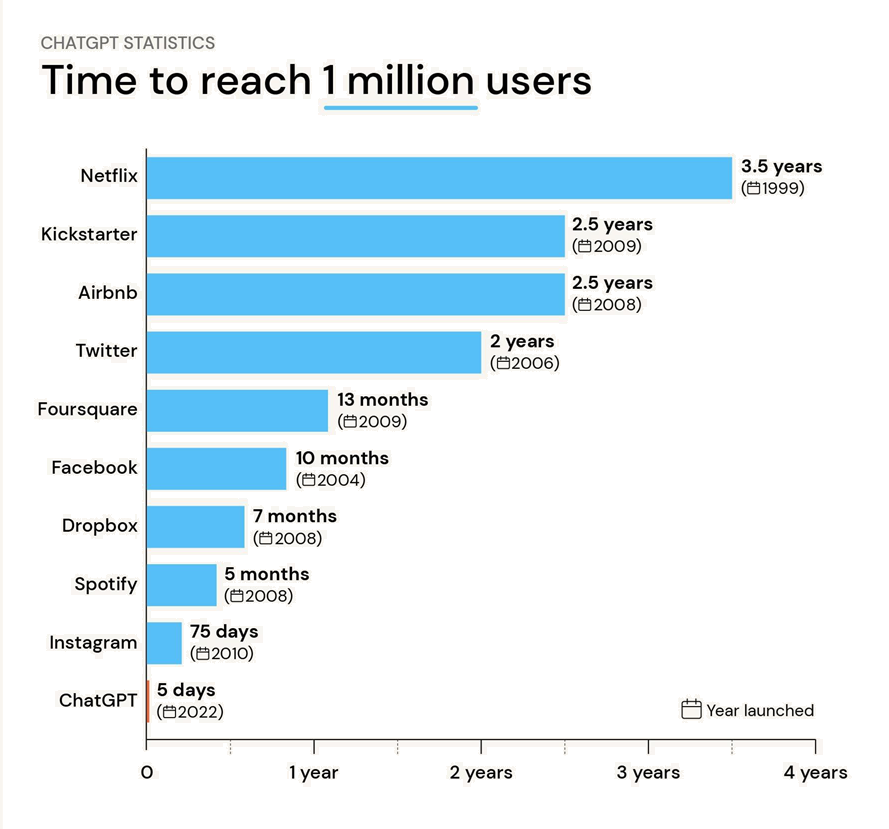 Overview
What Can ChatGPT Do For Me?
Write and review essays, speeches, cover letters, songs, and employee evaluations
Alternative to Google Searches
Analyze vast amounts of data
Scheduling tasks, planning, and time management
Review business, strategy, and customer decisions
Turn it into a coding assistant
Apply for a new job or to negotiate a raise
Provides descriptive details and guidance
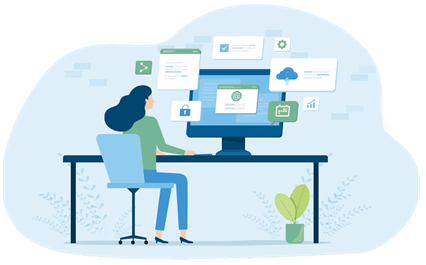 .
Wording Matters!
Prompts: a clear and specific statement or question that you provide to initiate a conversation or request information. 

Creating Prompts:
SPECIFIC– Clearly state what you want
CONTEXT– Include any relevant details
FORMAT – output in table, bold changes, email
CONSTRAINTS – use to limit possibilities

Do not include confidential information in the prompt.
Be Specific
Context: I need to create a training guide for field technicians on best practices for asset tracking and maintenance reporting.
Prompt Example:"Write a step-by-step training guide for field technicians on how to use an asset management system for tracking and maintaining wastewater utility equipment
Provide Context
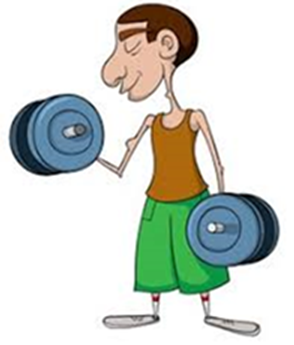 Use to specify details
What is user’s background
What does success look like
What environment are they in

I am a 150-pound male looking to 
gain 10 pounds of muscle over 3 months.

 I only have time to go to the gym twice a week, 
and 1 hour each session.

Give me a 3-month training plan to follow
Format
How do you want to see you output?  As table, email, bullet points?
     
Exercise plan
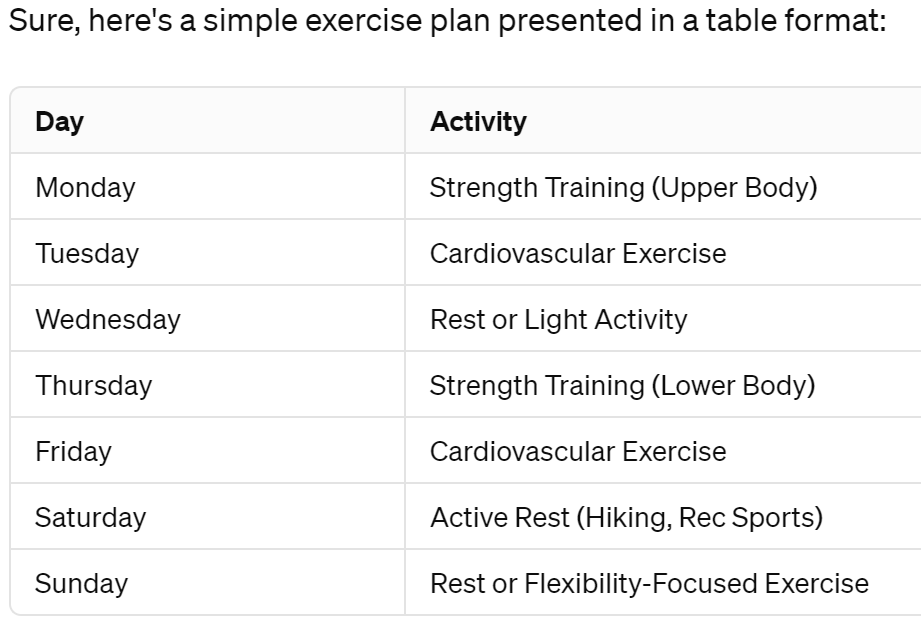 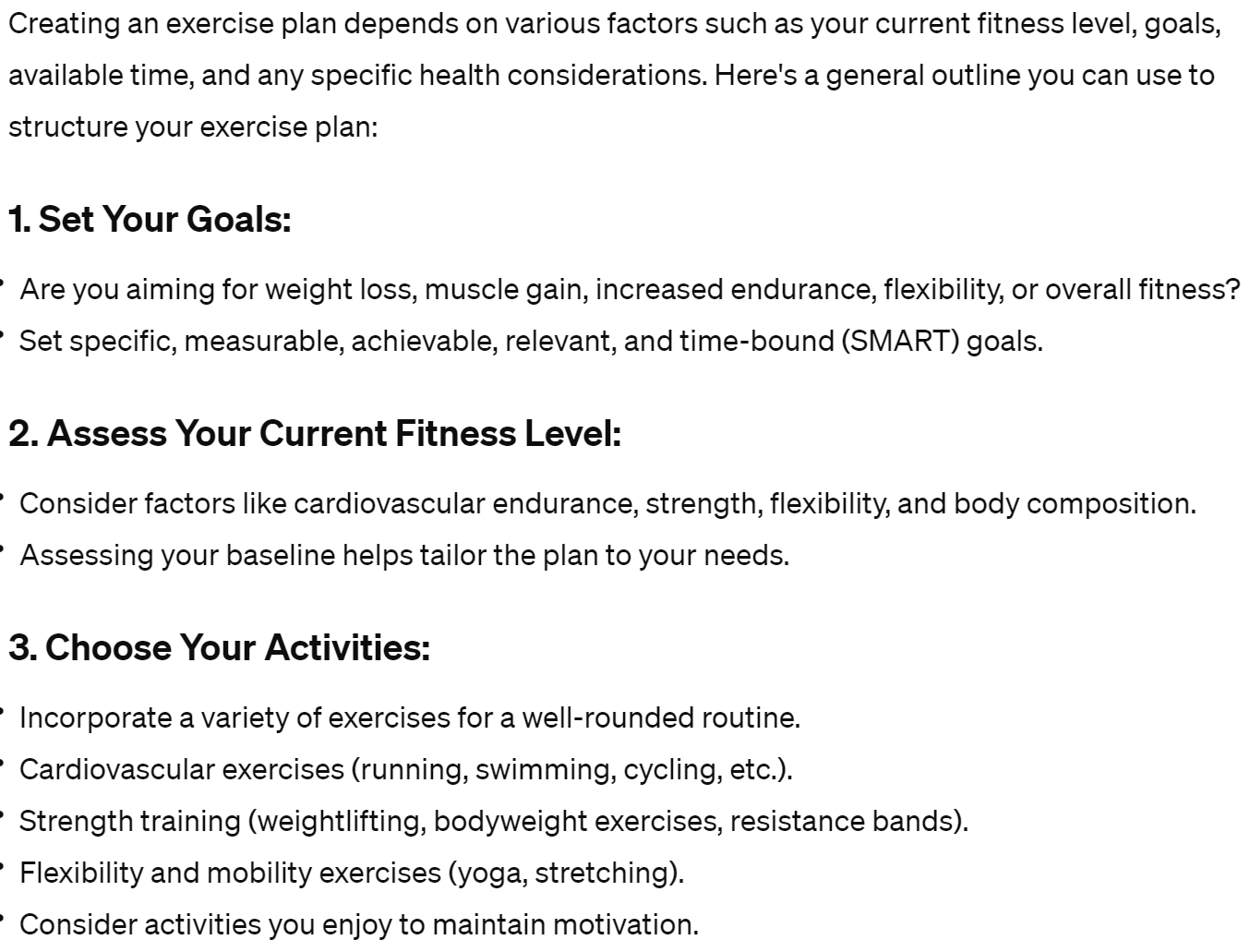 CONSTRAINTS
Word or Character Limit
Audience-Specific
Time or Era Constraints
Perspective
Ethical
Technical
Professional
Sympathetic
Youthful
Upbeat
Inspirational
Other Languages
Accessible (great for content that’s heavy in technical words)
Example: Writing Like
Example: Email
Write a short email to reminder staff that next week we will begin out storeroom audits. please insure the parts are orderly and in their place. want to do better than last year.
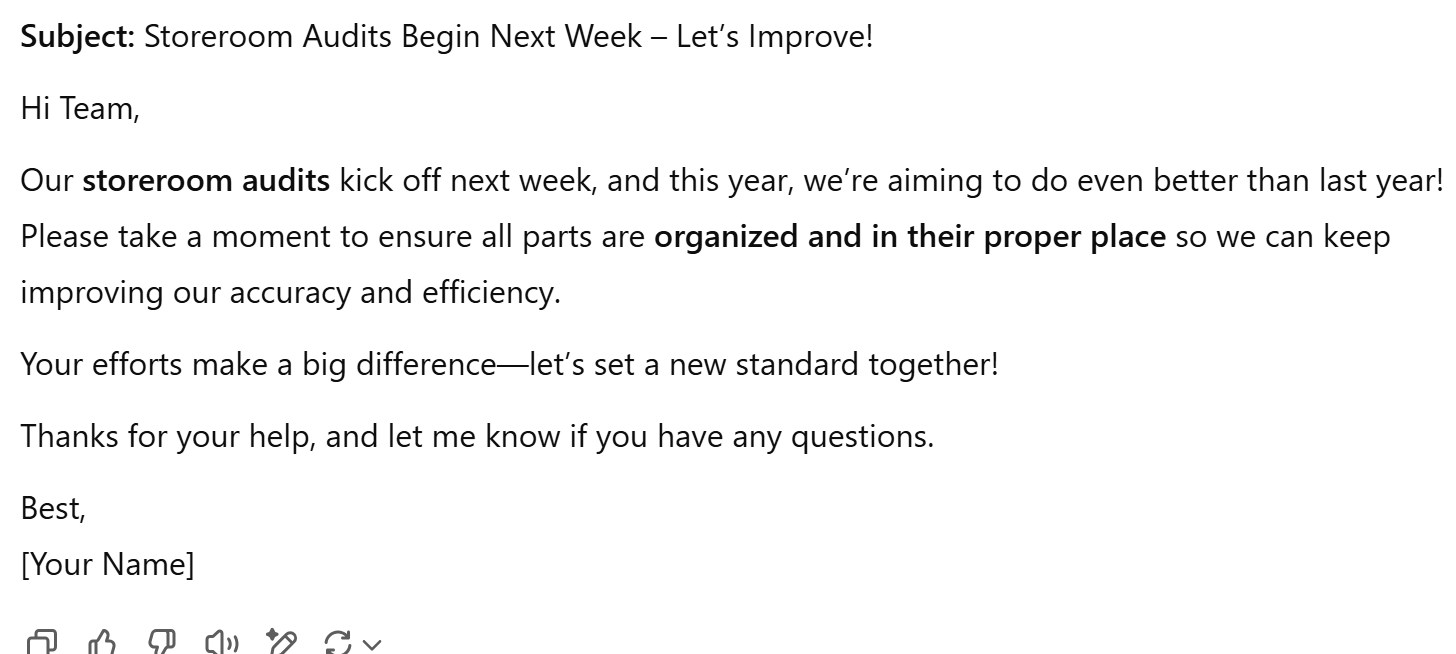 Summarizing Tips
You should know your end goal before attempting to use ChatGPT as a summary tool.

For starters, if you need to condense lengthy texts or complex information into digestible chunks here powerful summary-oriented ChatGPT generic prompts:

Summarize the main points of the passage/text/article.
Provide a brief summary of the key arguments presented in the text. 
Summarize the article in 3-4 sentences.
Create an executive summary of the report.
Summarize the historical events leading up to [specific event].
Example: Summarize Articles/Books
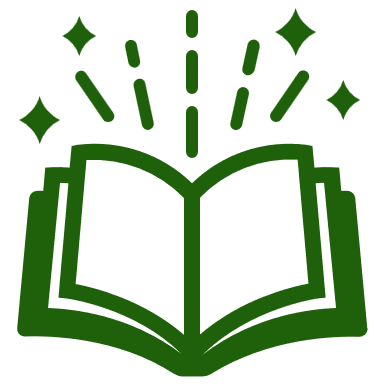 Prompt: summarize https://www.cheqroom.com/blog/5-trends-shaping-asset-management-in-2025/
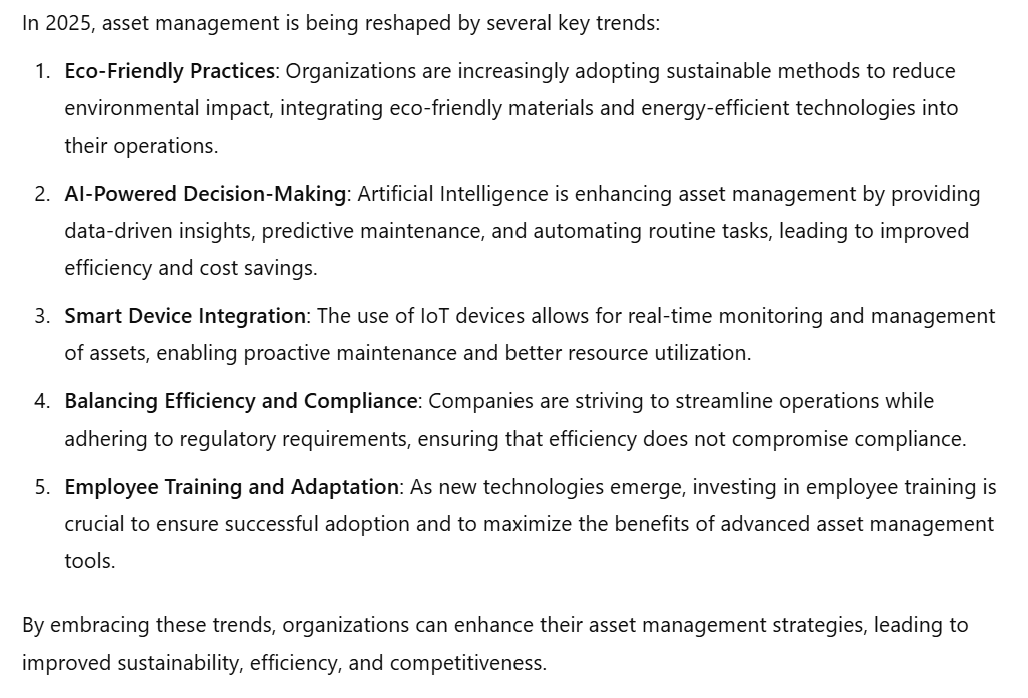 Example: Coding
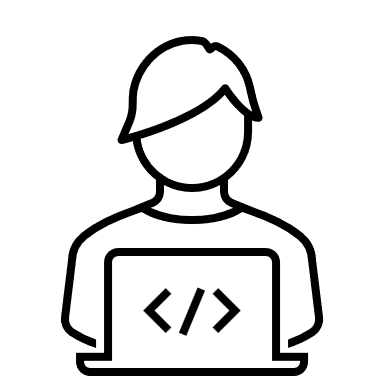 Prompt: Create an SQL program that users r5events and gives me evt_rtype = IN and  evt_date being before 2025 and evt_status being 'C'.
SELECT * 
FROM r5events
WHERE evt_type = 'IN'
AND evt_date < '2025-01-01'
AND evt_status = 'C';
Example - Posters
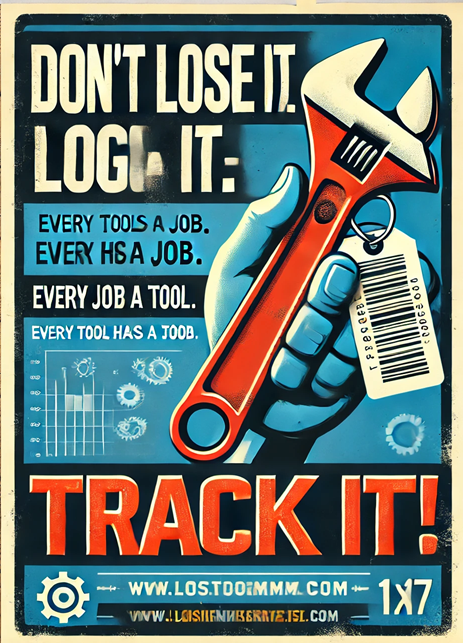 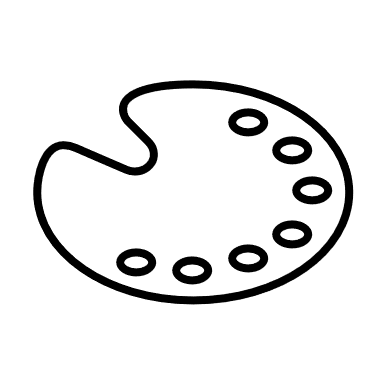 Prompt: Create a poster that reminds people to track their tools
Example - Posters
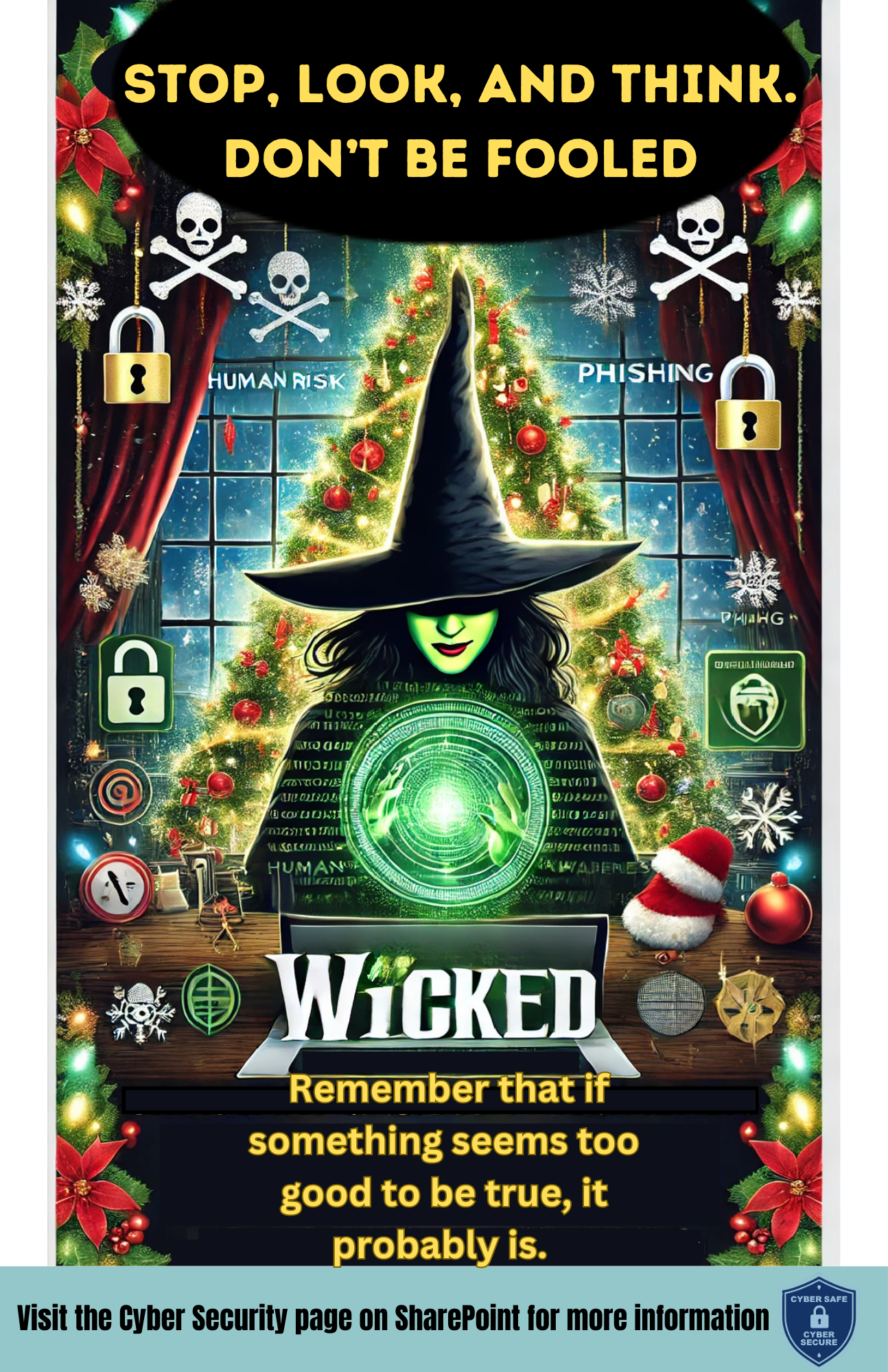 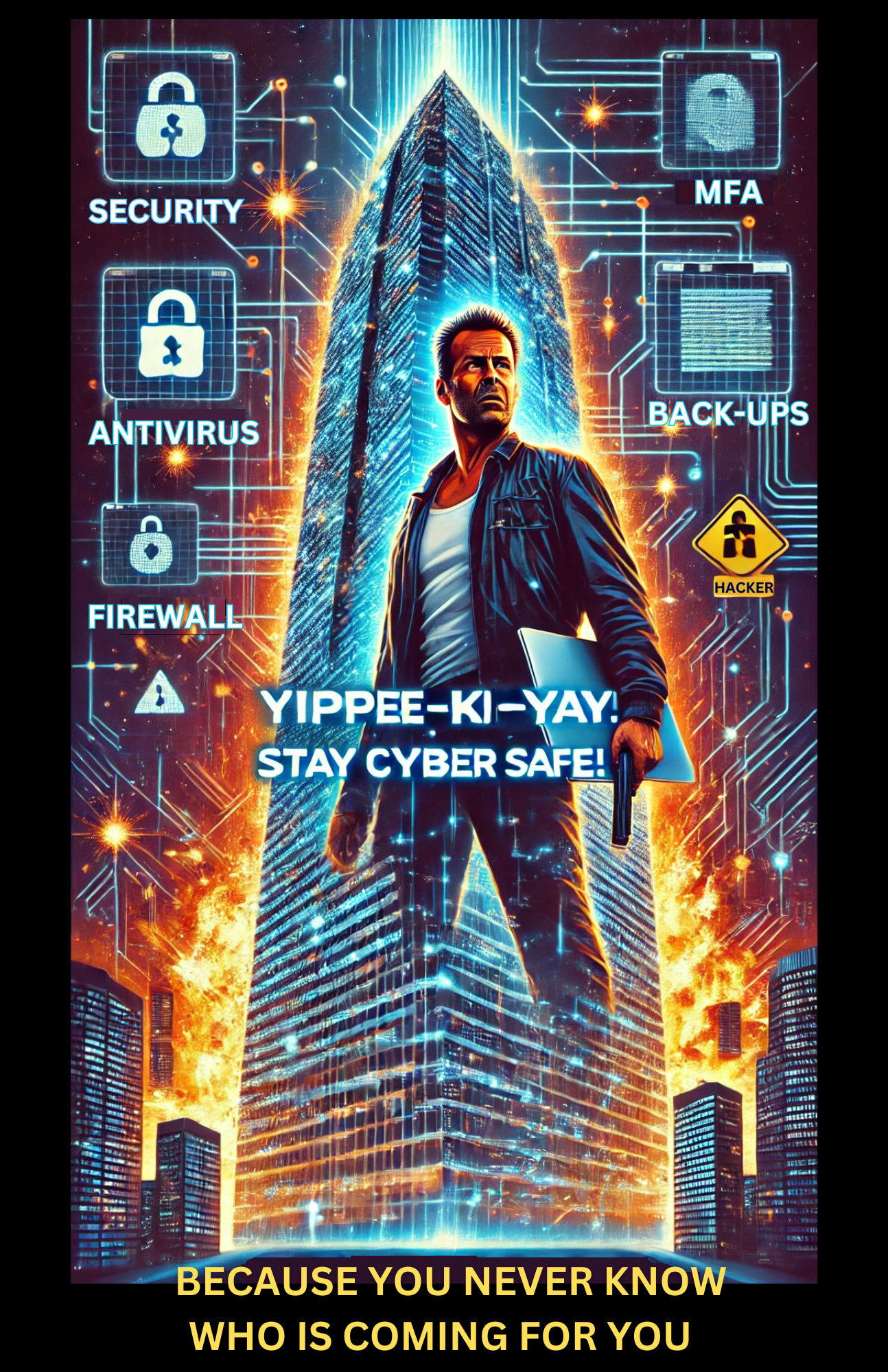 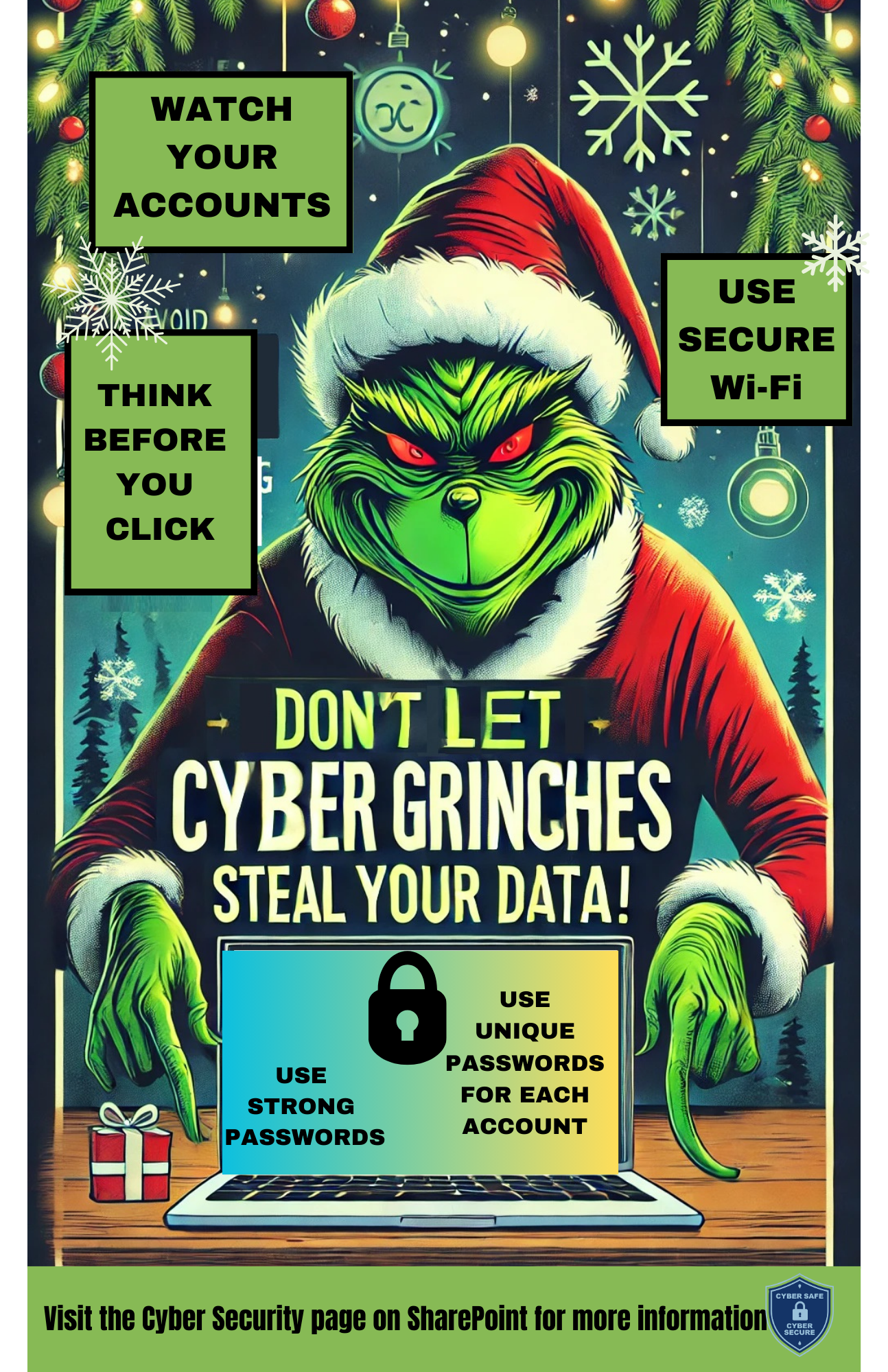 AI with EAM
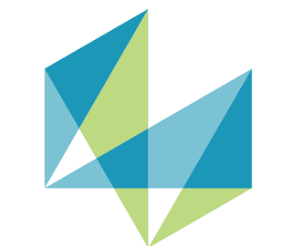 Prompt: How can I search a list for duplicate parts and write an email to the person responsible for verifying them.
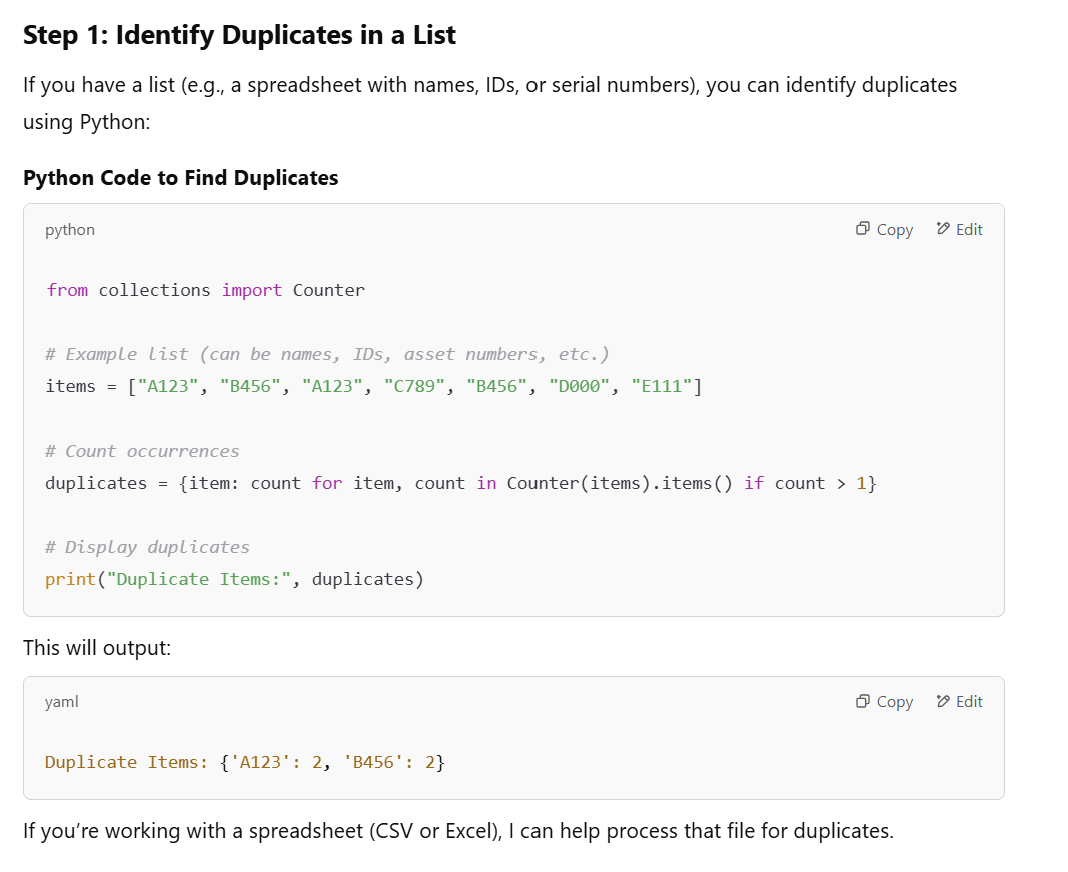 🚀 1. Virtual Helpdesk for User Support
✅ Use Cases:
Answer user FAQs about your application.
Provide troubleshooting guidance based on user issues.
Help users navigate features and settings.
Automate ticket categorization and escalation.
🔧 Implementation Options:
🔹 Chatbot Integration – Embed GPT in your app as a chatbot (via OpenAI API).🔹 Helpdesk Ticket Assistant – Use GPT to suggest solutions before creating support tickets.🔹 Email & FAQ Automation – Generate automated responses for common user inquiries.
Example:
User Query:
"I can’t log into the system, and I keep getting an authentication error."
GPT Response:
"It looks like you may have an expired password or an issue with multi-factor authentication. Here are steps to resolve it:1️⃣ Reset your password using [this link].2️⃣ Ensure your MFA app is synced.3️⃣ If the issue persists, contact IT at support@example.com.
GPT
Using GPT as a Helpdesk & Training Assistant for Your Application
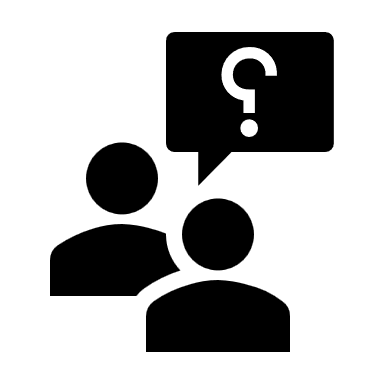 📚 2. AI-Powered Training & Onboarding
✅ Use Cases:
Provide interactive tutorials for new users.
Generate step-by-step guides based on user queries.
Offer personalized training modules based on user roles.
🔧 Implementation Options:
🔹 AI Chat Guide – Users ask questions, and GPT provides real-time instructions.🔹 Interactive Knowledge Base – GPT generates and updates documentation dynamically.🔹 Training Simulation – Simulate troubleshooting scenarios and quizzes.
Example:
User Query:
"How do I generate an asset report?"
GPT Response:
*"To generate an asset report:1️⃣ Go to the ‘Reports’ tab in the dashboard.2️⃣ Select ‘Asset Summary Report’ from the dropdown.3️⃣ Choose a date range and click ‘Generate Report’.4️⃣ Download the report in PDF or Excel format.
Would you like a video tutorial?"*
GPT continued
Prompt Tips
Downside of Chat-GPT
Growing With AI Not Against It: How To Stay One Step Ahead
Embrace Active Engagement
Learn from Mistakes and Share Experiences
Strategic Thinking: Adaptability over Rigidity
Continuous learning
Keep AI Ethical
Adaptive strategies
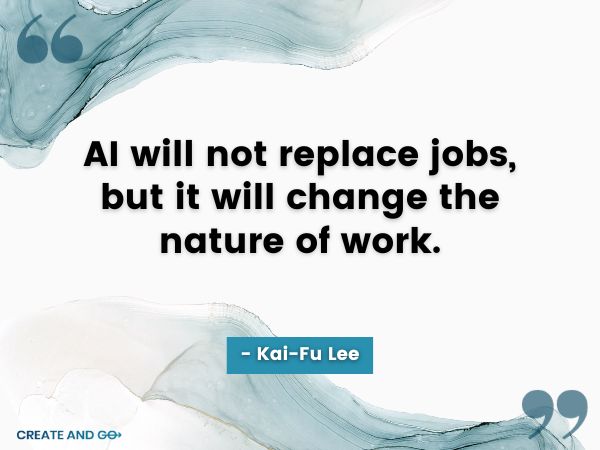 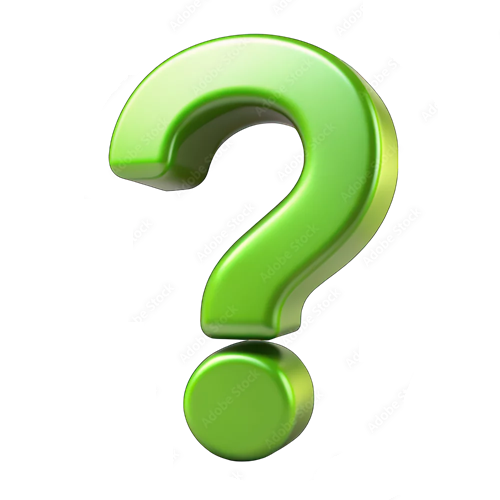 Questions
I can’t wait to hear how
 ChatGPT has helped 
you in your 
work life.
Thank You!
Jacquie Harrison
HRSD
IT Project Manager/System Analyst
JHarrison@hrsd.com
757-651-9055
Facebook.com/HRSDVA
Twitter.com/HRSDVA
YouTube.com/HRSDVA
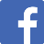 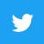 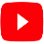 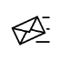